Gorillas are
Look at the model on the left. 
Draw and write your ideas for your logo.
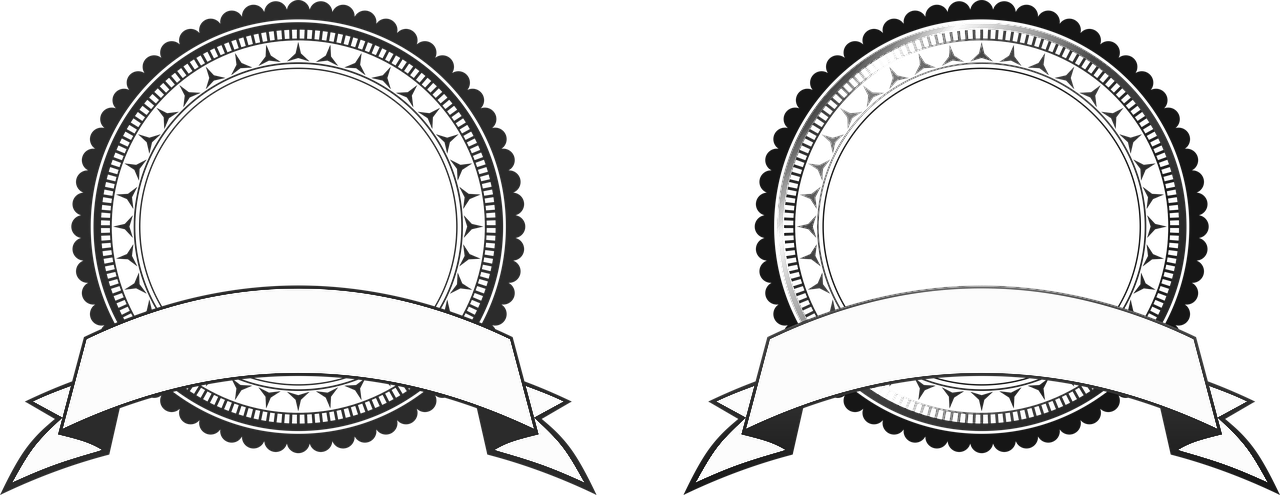 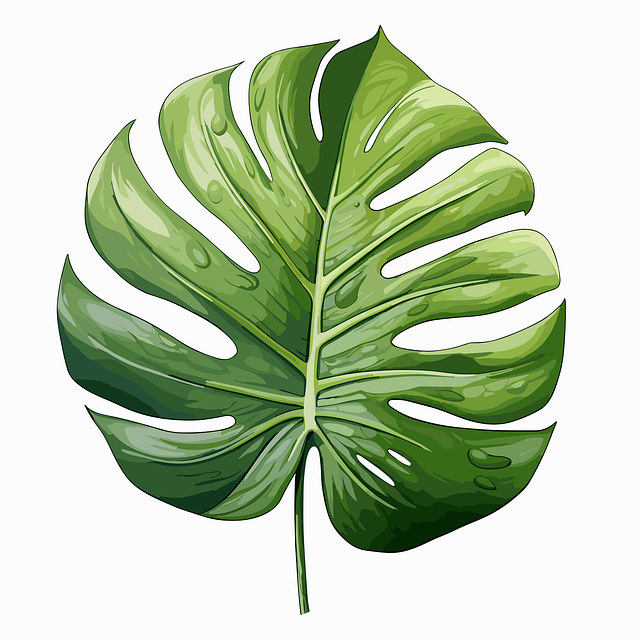 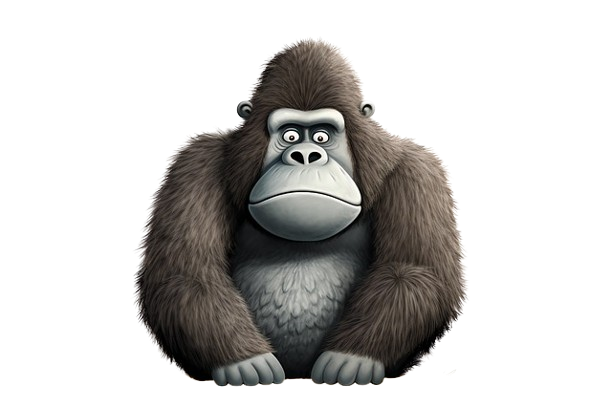 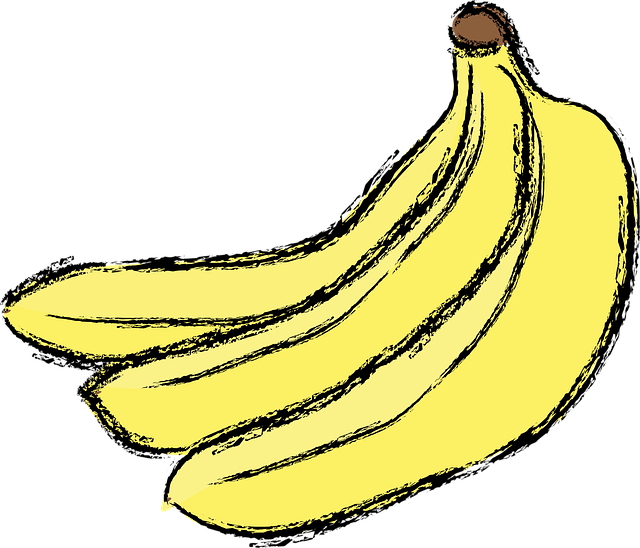 fellas
awesome
Text 1: ________________________
Text 2: ________________________ 

Image 1: _______________________ 
Image 2: _______________________
Image 3: _______________________
Text 1: Gorillas are 
Text 2: awesome fellas 

Image 1: Gorilla (physical description) 
Image 2: Banana (food) 
Image 3: Tropical leaf (habitat)